Projenin Yürütülmesi ve KAPANIŞ
Doç.Dr. Şirin Karadeniz
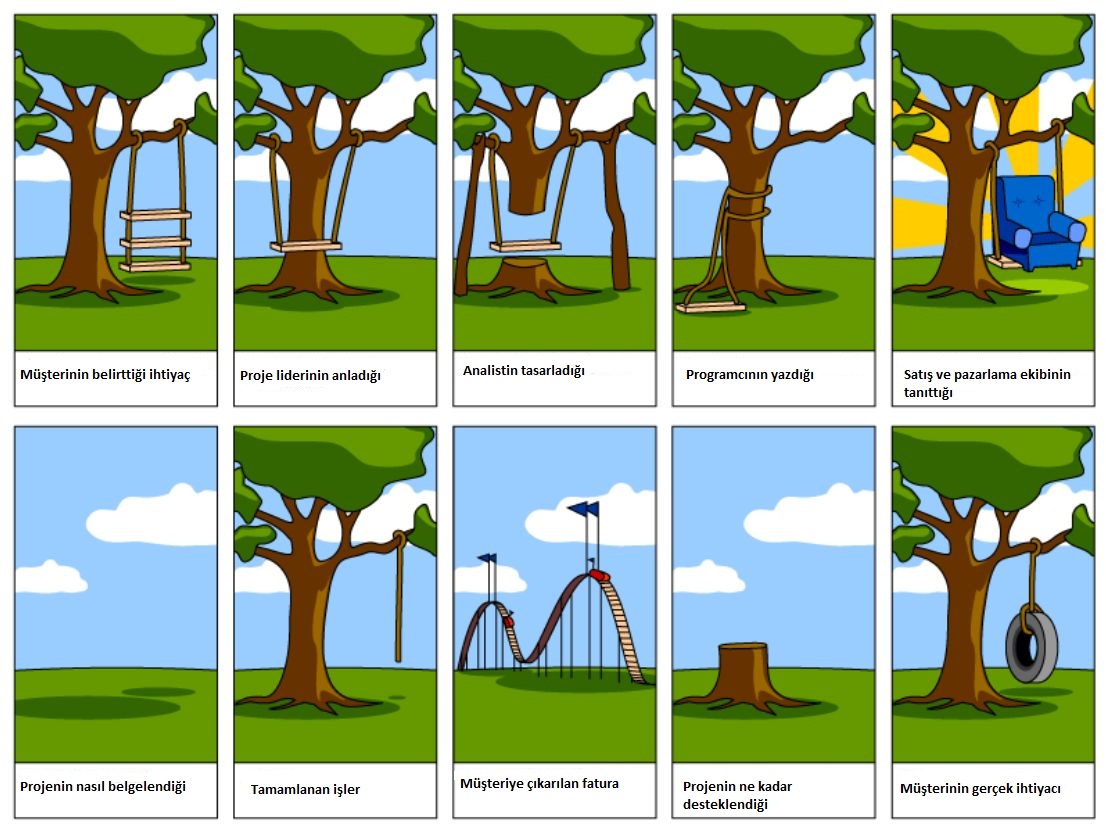 Projenin yürütülmesi
Entegrasyon yönetimi
Değişim yönetimi
Çıkarılan dersler dokümanı
Kapsam yönetimi
Kapsam doğrulama
Kapsamda değişiklik
Zaman yönetimi
Fazla mesai
Kaynak yükleme (kritik aktivitelere)
Paralel çalışma
Kapsam

Hedeflenen sonuçlar
Maliyet 
kaynaklar
Zaman 
takvim
Kalite
Maliyet yönetimi: Kazanılmış değer analizi (Earned Value analysis)
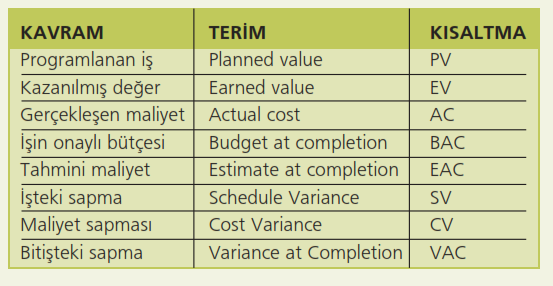 Gerçekleşen ve planlanan arasındaki fark
İnsan kaynağı
Ekipman
Harcama bütçesi
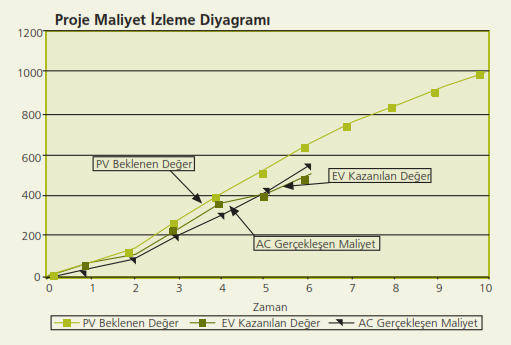 Kazanılmış değer analizi
Kazanılmış değer analizi
Projenin yürütülmesi
İletişim Yönetimi
İletişim planı
Paydaşlar
Müşteri, Sponsor
Proje gelişim raporu
Yazılı ve sözlü
Kilometre taşına ulaşma ve bilgilendirme
Proje ekibi
Paylaşım toplantıları
Verimli toplantı yönetimi
Bilgilendirme-Tartışma-Sonuç/Karar-Eylem
İnsan Kaynakları Yönetimi
Ekip
Oluşturma
Yetki ve sorumluluklar-İş tanımları
Eğitim ihtiyaçları
Ekip olma evreleri
Tanışma-Tartışma-Toparlanma-Tutunma
Proje lideri
İzleme
İş-zaman çizelgeleri
İş yükünün dengeli dağılımı
Projenin yürütülmesi: risk Yönetimi
Risk analizi
Risklerin izlenmesi	
Risk önleme denetimleri
Periyodik olarak riskleri gözden geçirme
Kazanılmış değer analizi
Teknik performans ölçümleri
İlave risk önlemi planları
«Work-around» planları
Risk önleme planının güncellenmesi
Risk veritabanı
Risk tanımlama kontrol listesi
Riskleri önleme
Önleme çalışmaları: plan üzerinde
Sorunluluğu aktarma
Azaltma : olasılık ve/veya etkiyi azaltma
Kabullenme
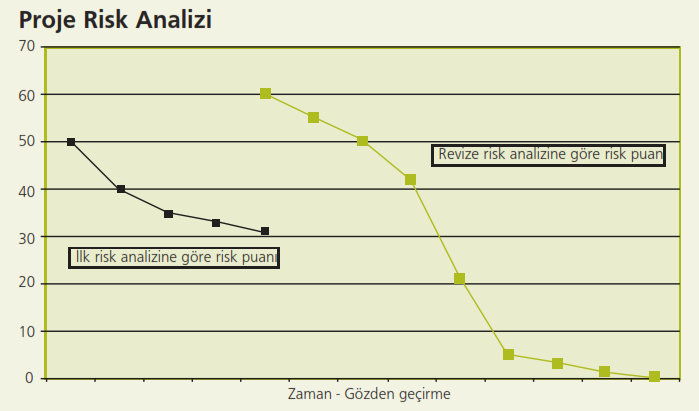 Projenin yürütülmesi
Tedarik Yönetimi
Planlamada
Yap veya al analizi
Uzman değerlendirmesi
Sözleşme tipi seçimi
İzleme ve kontrol
Kalite Yönetimi
İhtiyacın net belirlenmesi
Kapsamın doğrulanması
Kalite güvencesi ve kontrolü
Projenin kapatIlmasI ve değerlendirme
Proje çıktılarının teslimi
Proje kapanış belgesi

Proje sonu değerlendirme
Proje raporu
Öğrenilenler raporu
Paydaş değerlendirmeleri

Takdir ve ödüllendirme